CSCF ANNUAL BUDGET: July 1, 2022 – June 30, 2023
Agenda
Full-Year Budget 2022-2023 
Budget Strategic Priorities and Goals
Compensation Statistics and Cost
General & Administrative
Summary
Budget overview
A
B
Note A:  Standard annual allocations from DEO was $28.2M.  An additional $12.5M was received special grants awarded by DEO and CareerSource FL.

Note B: Actual projected expenditures for FY2021-22 is $35M.  The balance of $7M is reflected in the “Reserves From Prior Year” category for FY2022-23.
Revenue sources - $44M
Workforce Innovation Opportunity Act (WIOA)
Includes WIOA Grant Funding
The balances represent revenue projections for one fiscal year.  Note, several grants have multi-year allocations.
CSCF Budget Allocation: Full Year 2022 – 2023
$44M
CSCF Budget Allocation: year-over-year comparison
CSCF Budget Allocation: DIRECT PROGRAM VS. ADMIN COST
$44M
BUDGET STRATEGIC PRIORITIES AND GOALS
CSCF STRATEGIC PRIORITIES
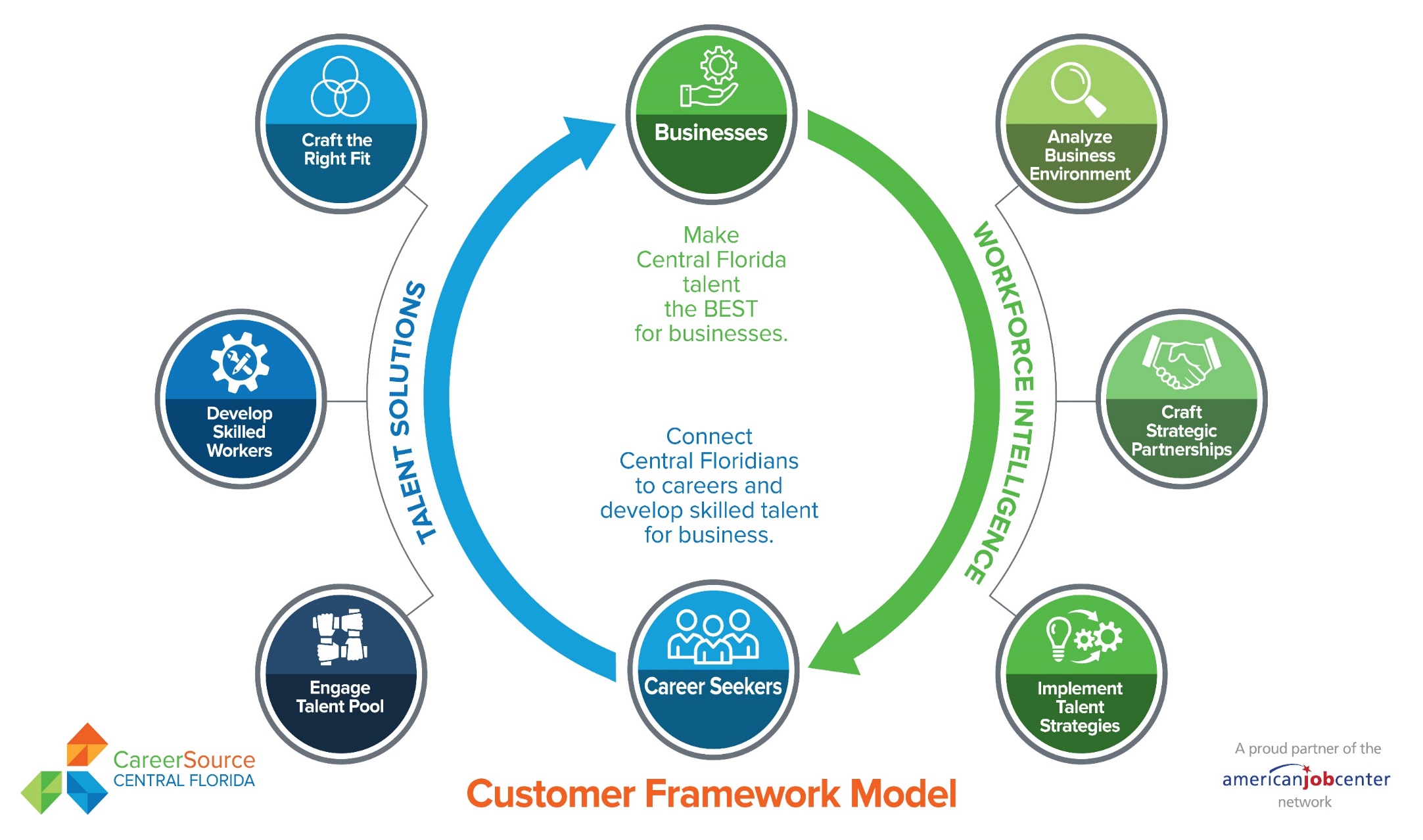 DIVERSIFY REVENUE STREAMS TO ADJUST FOR VARIABLES IN FEDERAL FUNDING
DELIVER TALENT ACQUISITION STRATEGIES FOR BUSINESSES IN RECOVERING & EMERGING INDUSTRIES
DELIVER TALENT SOLUTIONS TO IGNITE POTENTIAL
ADJUST TO EVOLVING MARKET AND LEGISLATIVE CHANGES THROUGH INNOVATIVE INITIATIVES
2022-2023 Strategy
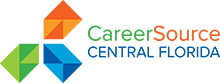 NORTH STAR
Outcome
Strategic Priority
Goals
An Increased CSCF Budget/Revenue Stream, Enabling Greater Flexibility in the Delivery 
of Services, Stability and Sustainability
Generate $3.5M of New Diversified Revenue 
Establish Organizational Structure and Strategy to Generate Non-DEO Revenue
Develop and Activate Plan to Invest General (unrestricted) Revenue
DIVERSIFY REVENUE STREAMS TO ADJUST FOR VARIABLES IN FEDERAL FUNDING
Foundational Focus
DELIVER TALENT ACQUISITION STRATEGIES FOR BUSINESSES IN RECOVERING & EMERGING INDUSTRIES
Ensure 60% or greater are Small-Medium Businesses 
Deliver Workforce Intelligence As a Core Business Service 
Align Business Recruitment Strategies to Meet Market Demands
Quality Recruitment Services to Deliver Qualified Candidates for Interviews and Hiring by Businesses Served
DELIVER TALENT SOLUTIONS TO IGNITE POTENTIAL
Central Florida Job Seekers Receive Quality Services Throughout their Career Journey that Result in Increased Skills 
and Employment
Create Value Through Comprehensive Career Services Within the Customer Journey
Track and Define New Legislation as the State Releases New Policies Impacting Service Delivery and Training 
Elevate and Innovate the Organization's Capacity to Provide Virtual Services  
Establish New Return on Investment Strategies to Measure Market Needs Across the Region
Defined Return on Investment and Use Leveraged Data to Understand Changing Markets
 Opportunities for Innovation in Virtual Service Delivery for Customers and Clients
Positioning For Growth
ADJUST TO EVOLVING MARKET AND LEGISLATIVE CHANGES THROUGH INNOVATIVE INITIATIVES
DIVERSIFY REVENUE STREAMS TO ADJUST FOR VARIABLES IN FEDERAL FUNDING
GOAL
Generate $3.5M of New Diversified Revenue 
Establish Organizational Structure and Strategy to Generate Non-DEO Revenue
Develop and Activate Plan to Invest General (unrestricted) Revenue
KEY PERFORMANCE METRICS
Achieve Target of $3.15M of New Restricted Non-DEO Revenue
Achieve Target of $350K of New General “Unrestricted” Revenue
Creation of a New Organizational Structure and Operational Plan to Support Non-DEO Revenue
OUTCOME

An Increased CSCF Budget/Revenue Stream, Enabling Greater Flexibility in the Delivery of Services, Stability and Sustainability
Diversified Revenue
Restricted Revenue
Unrestricted Revenue
Funding sources include grants, municipalities, business investments and sponsorships
* Diversified Revenue
Ticket to Work Projected Revenue + Unrestricted Donations + Restricted Revenue = $3,500,000
DELIVER TALENT RECRUITMENT & RETENTION INITIATIVES FOR BUSINESSES IN RECOVERING & EMERGING INDUSTRIES
GOAL
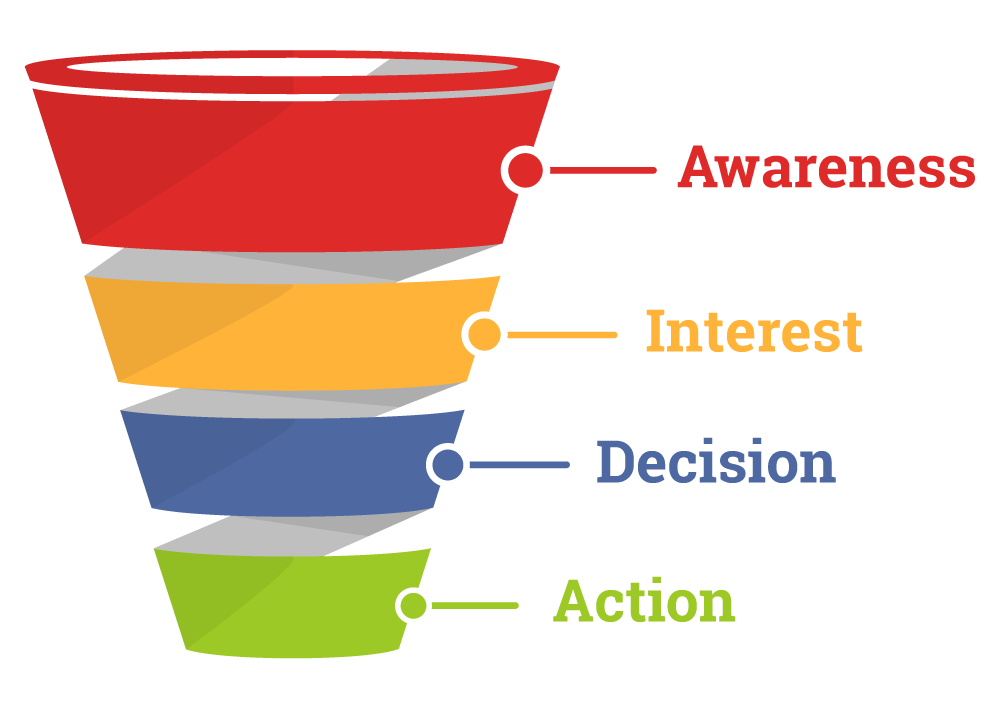 Ensure 60% of Businesses Served are Small-Medium Businesses 
Deliver Workforce Intelligence As a Core Business Service 
Align Business Recruitment Strategies to Meet Market Demands
15,000
Business Leads
KEY PERFORMANCE METRICS
8,000
Increase Quality Services to Businesses by 50% 
Increase the Number of Businesses Engaged by Dedicated Business Consultants by 20%
Actively Recruit and Refer Twice as Many Qualified Candidates to Business
5,000 Qualified Candidates Interviewed or Hired by Engaged Businesses
Businesses Served
4,000
Businesses Engaged
5,000
Qualified Candidates to Business
CSCF Provided Quality Recruitment Services and Delivers Qualified Candidates who are Interviewed or Hired by the Businesses Served
OUTCOME
[Speaker Notes: Keep slide – Service Delivery]
DELIVER TALENT SOLUTIONS TO IGNITE POTENTIAL
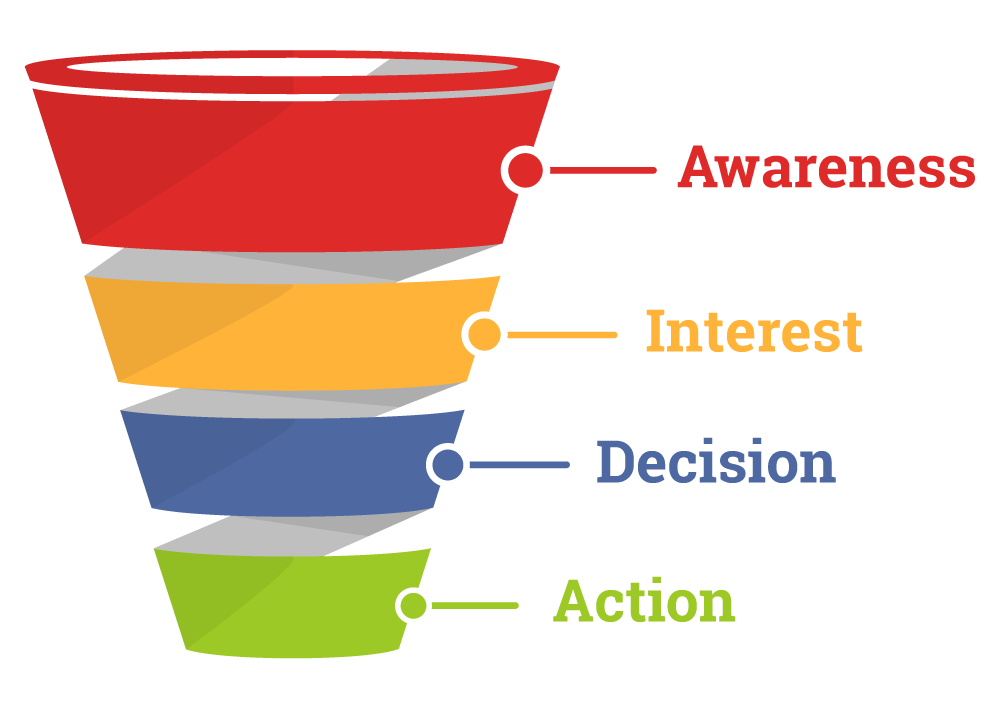 GOALS
Create Value Through Comprehensive Career Services Within the Customer Journey
30,000
45,000
Career Seeker 
Leads
KEY PERFORMANCE METRICS
Individuals 
Engaged with Staff in Career Services
30,000
30,000 Receive Career Services with CSCF Staff
15,000 Receive Career Planning Consultations 
3,000 Career Seekers Receiving CSCF Supported Training
Receive Training / Credentials 
80% Achieve a Wage of >$17.50
7,500  Employed
15,000
Individuals Provided Career Planning Services
7,500
Individuals Employed
Central Florida Job Seekers Received Quality Services Throughout their Career Journey that Results in Increased Skills and Employment.
OUTCOME
[Speaker Notes: Numbers include all programs – DEO, Level Up, Summer
Training Target = 2,500 WIOA+1500 SYEP+2000 LUO= 6000*50% accounting for potential duplication=

SYEP =
Users 3000 = Leads
Applicants 2000 = Engaged
Training Services = 1500]
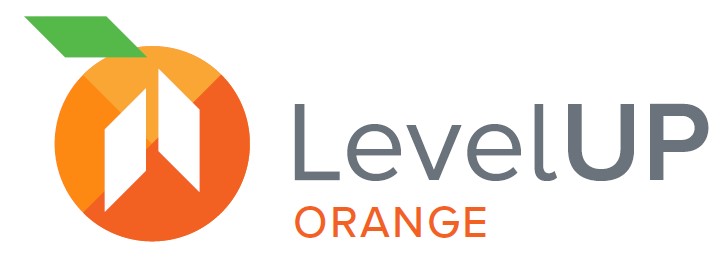 $10.3 million grant from Orange County

Through Dec 2023

COVID-impacted residents with special emphasis on nine low-income zip codes + veterans, justice-involved and people with disabilities

Training scholarships, internships and support funding for high school seniors, adult career-seekers and local businesses

Investment in new outreach, tools and training platforms
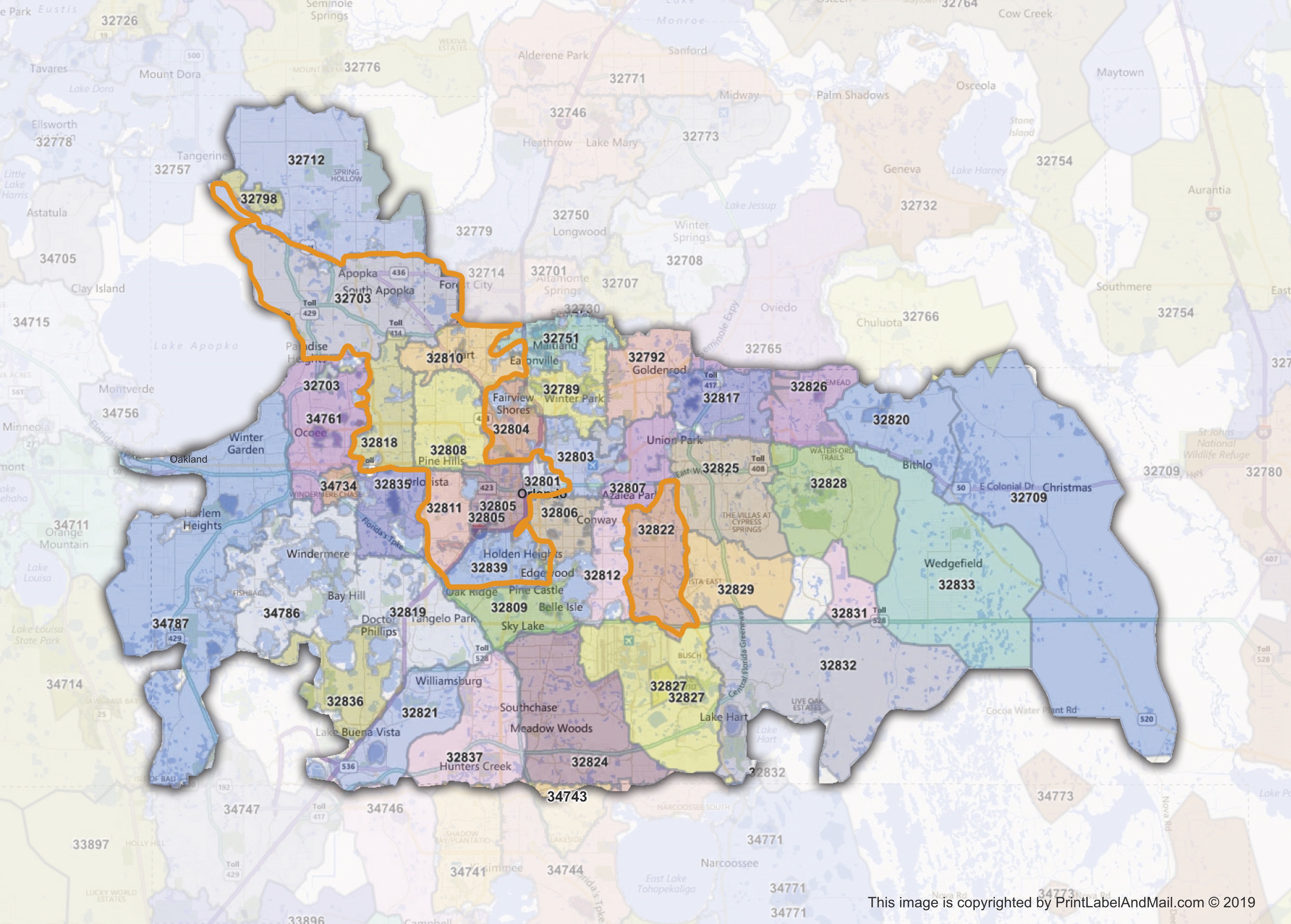 Priority neighborhoods: Parramore (32801), Clear Lake (32805), Pine Hills (32808) Lockhart (32810), Orlo Vista (32811), Hiawassee (32818), Apopka (32703), SE Orlando (32822), Edgewood/Pine Castle (32839)
15
ADJUST TO EVOLVING MARKET AND LEGISLATIVE CHANGES THROUGH INNOVATIVE INITIATIVES
Track and Define New Legislation as the State Releases New Policies Impacting Service Delivery and Training 
Elevate and Innovate the Organization's Capacity to Provide Virtual Services  
Establish New Return on Investment Strategies to Measure Market Needs Across the Region
GOAL
KEY PERFORMANCE METRICS
Produce Legislative Fact Sheets Quarterly on REACH Act Impacts 
Implement a New Operational Model for Virtual Career Services 
Apply the ROI Business Model to 2022-2023 Scorecards
OUTCOME 

Defined Return on Investment and Use of Leveraged Data to Navigate Changing Markets
Opportunities for Innovation in Virtual Service Delivery for Customers and Clients
COMPENSATION STATISTICS AND COSTS
CSCF staff breakdown
$19.7M Total compensation
Proposed Budget for Salaries Reflects an Average 4% Merit Increase  
Individuals Awarded for Merits Will Not Exceed 5% of Salaries
Merit Increases are Awarded Based Upon Achievement of Annual Performance Goals
Total Compensation Includes Salaries, Taxes, and Benefits
CSCF Staff & SALARY COMPARISON
Cscf staffing blend – Talent Solutions
$14.8M Service Delivery
211 FTEs
Note: The staffing balance above does not include 39FTE’s jointly managed and paid by DEO.  Their primary function is to engage with career seeker and business leads and general job matching functions.
TRAINING INVESTMENT &CAREER SEEKER SUPPORT
INTENSIVE TALENT SOLUTIONS
CAREER SEEKER SUPPORT & INCENTIVES
$1.2M
$16.9M
GOALS
GOALS
3,000 Career Seekers
Training Services Offered
Traditional Scholarships
Apprenticeships
Internships
On-the-Job Training
Pilots for Special Populations
$2.9M in Subrecipient Contracted Services
Youth Navigators
Construction Training for Justice-Involved Individuals
Pilot Innovative Training Systems Using Technology
2,500 Career Seekers
Receive training credentialing and transportation support
Fees, licenses or other employment related needs
Youth Incentive payments
Average support account is $480 per Career Seeker
30,000
[Speaker Notes: Training Target = 2,500 WIOA+1500 SYEP+2000 LUO
2,500 new Career Seekers Trained in High Growth Industries at an Average Wage of $17.50 per hour +]
GENERAL SUPPORT COST
General support COST: Full Year 2022 – 2023
$8.2M
Cscf staff supporting operations – G&A
$4.7M General & Administrative
43 FTEs
A
B
(2021-2022 Budget)                 6                                9                             10                               8                              4                                2
Note A: The Business Intelligence Department has one FTE (BI Manager) and three vacancies
Note B:  The Human Resources Department added one new FTE (HR Director) and two internal transfers.  One FTE serving as an internal recruiter for CSCF employment needs and one FTE transferring payroll functions from the Finance Department to HR.
COMMUNICATIONS DEPARTMENT– $1.84M
Communications strategic Initiatives - $800K
Strategic Communications
Drive Awareness & Engagement to Elevate Talent Pool 
      Inspire residents to elevate income by driving awareness and engagement in CSCF programs through:
Innovative marketing (paid ads, publicity, co-branded partnerships)
Compelling company communications (social media, website, collateral)
Broadscale community awareness

Grow Reputation & Engagement in CSCF Talent Solutions
      Increase awareness of the benefit/ ROI of CSCF to the regional economy   
Strengthen cooperative stakeholder relationships (government, business, media, educational)
Help business clients navigate labor challenges by driving awareness of, and engagement in, our services
Define an organizational process and plan for how we prioritize, introduce and deliver Business Intelligence (data & insights) externally and internally to elevate CSCF as a critical resource across the region.  

Strengthen & Evolve the Organization Brand 
Develop a strategic organizational communications plan that articulates and builds the vision, value and services of CSCF, and new entities, both as a whole and individually    
Inform, inspire and equip our employees to align to best serve the community
HUMAN RESOURCES DEPARTMENT– $1.35M
HR Strategic Initiatives - $445K
Employee Engagement
10,000
1%
Board Education
15,000
5%
9 FTE’s
CSCF professional Development
GoalAlign Professional Development Priorities to Key CSCF Values
Purpose Driven (North Star)
Innovation (Training)
Integrity (Trust Creed)
Key Performance Outcomes
Improve Job Performance and Ensure Compliance
Talented and Effective Leaders Through Leadership Development and Succession Management
Elevate Emotional Intelligence and Increase Adoption of “CareerSourcer” Attributes and competencies
Ensure New CSCF Staff are Acclimated into Culture Effectively
Create CareerSourcers Culture
CSCF Professional Development Priorities
INNOVATION & TECHNOLOGY DEPARTMENT – $2.22M
Innovation & technology Strategic Initiatives - $1.45M
9 FTE’s
BUSINESS INTELLIGENCE & INNOVATION– $573K
Innovation & technology Strategic Initiatives - $1.452M - Continued
4 FTE’s
Innovation & Technology Strategy
Deliver Best-in-Class Technology Solutions (Infrastructure)                                

Expand CSCF’s Technology Portfolio to Enhance Digital Solutions that Inform and Engage Internal and External Audiences (Automation/Integration points, Online forms and Signature)
Design a Modern, Resilient Technology Infrastructure and Hybrid working environment with secure platforms to Meet Next Generation Technology Requirements. (Business resiliency and fully remote work- Mobile Device management, Zero Trust Network Access)
Improve and Enhance Cloud-based and Mobile Technology Solutions for Secure Virtual Service Delivery (Cloud services and performance, Sophos Technical Account manager)


 Deliver Technology & Business Intelligence Innovations

Elevate CSCF’s Contact Center to Become a Virtual Full-Service Experience Aligned to the Customer Journey. (2022 Strategy alignment)
Develop a Customer Satisfaction Strategy Driving Deep Loyalty that is measurable and proactive. (2022 Strategy alignment)
Enhance and leverage business intelligence to make data driven decisions, strategies, and provide insights about the region’s workforce (workforce intelligence, operational excellence model)
Expand Customer Relationship Management solutions with industry leading marketing tool integration and data integrity. (CRM)
FINANCE, FACILITIES & RELATED COST – $3.7M
Facilities, maintenance & related cost- $2.73M
10 FTE’s
*Note:  The $2.73M in facilities & related cost have been allocated as follows:
$2.4M Talent & Recruitment 
$325K in G&A
Facilities
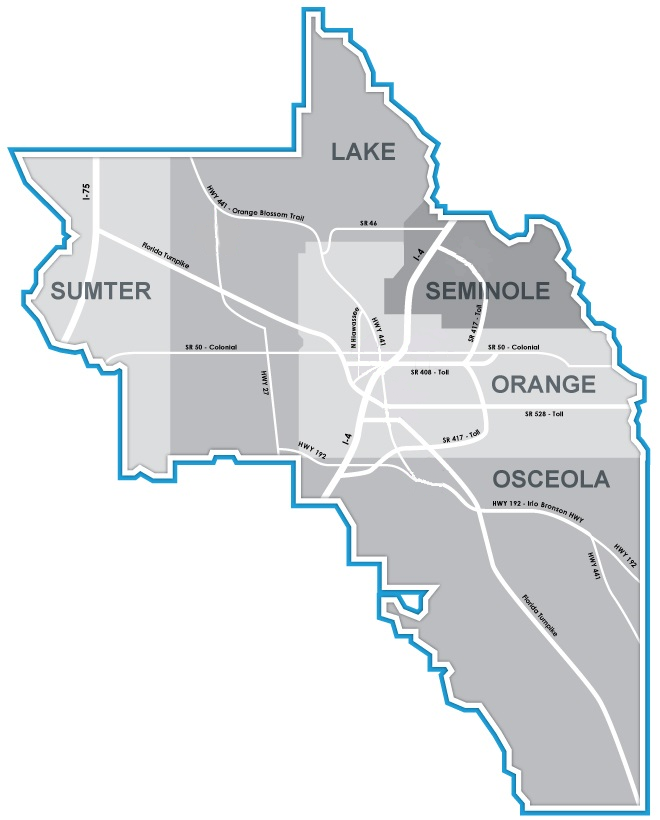 1
2
4
6
3
5
Rent / Related cost for maintaining locations represents approximately 6.2% of total rent
G&A PROFESSIONAL SERVICES
$450K
$200K
$100K
SUMMARY & BUDGET ASSUMPTIONS
Fiscal Responsibility

Total Funding Revenue $44M; Year-over-Year $2M or 4.8% increase

81.3% Earmarked to Deliver Talent Solutions; 18.7% in General Support Cost

92.2% Is Allocated To Direct Program Cost; 7.8% in Administrative Cost

The proposed budget for salaries will reflect a 4% merit increase average overall. Merit increases are awarded based upon achievement of annual performance goals.

Employee health benefits reflects an increase of 2% of current cost based on market rate, with minimal impact to employee costs or plan structure for the program year. 

The total amount budgeted for administrative cost will be to not exceed 8%, lower than the state allowable cap of 10%.
THANK YOU!